Alexendrie





Période de temps: 2e siècle avant JS
        x + y +    z = 20        alors w = 11
   w + x + y        =  22       alors z  = 09
   w + x        +  z = 24       alors y = 07
   w        + y +  z = 27       alors x = 04      
 3w +3x+3y+3z = 93
3/93 = 31
DiophantePar Éloïse Bisson
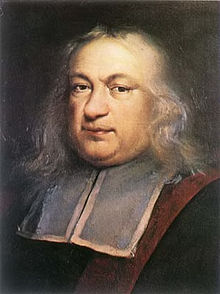 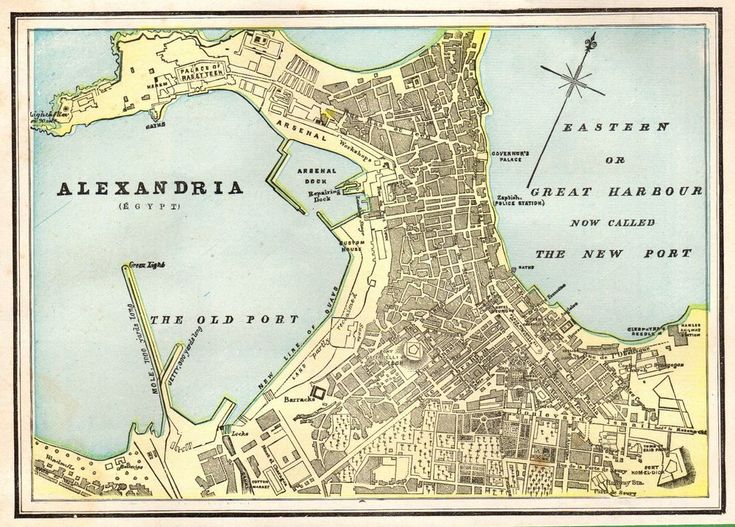 Enfance 1/6
Adolescence 1/12
Mariage 1/7
Sans fils 1/2
Il ne vécu 4 ans (décès)
Enfant mort 42 ans
Diophante mort 84
PPCM:84